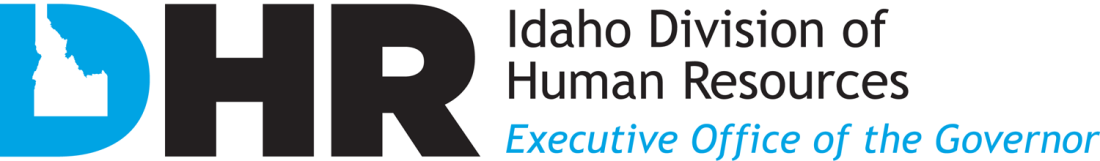 HR Modernization UpdateFall 2021 DHR ForumOctober 20, 2021By: Janelle White, Bureau Chief
The Purpose of Luma & Modernization
(i.e., Problems We Are Trying to Solve)

Consistency
Share/Utilize Strengths and Best Practices
Governance/Oversight
Efficiencies
On-Boarding/Training HR
Additional Support to HR
Clear Expectations
Statewide HR Strategy to Address Issues
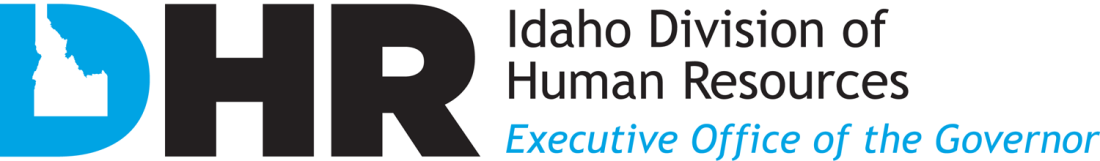 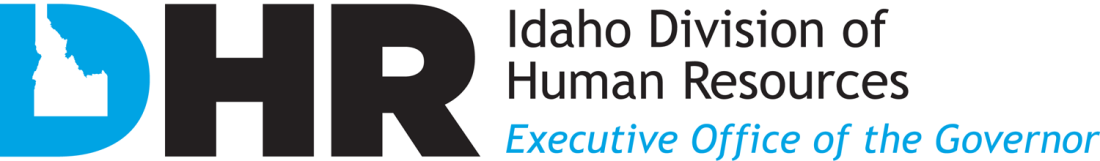 “It takes curiosity to learn. It takes courage to unlearn.

Learning requires the humility to admit what you don’t know today. Unlearning requires the integrity to admit that you were wrong yesterday.

Learning is how you evolve.
Unlearning is how you keep up as the world evolves.”

- Adam Grant, Organizational Psychologist
3
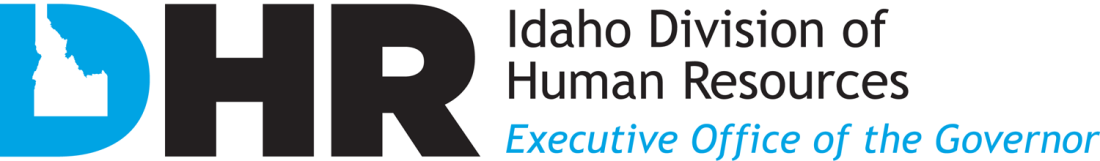 Luma & Modernization Timeline
4
Proposed HR Operating Model
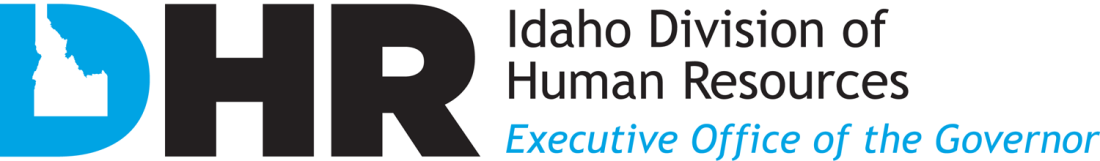 Field Office Operations: implements direction, policy and process
Central Office Operations: Sets direction, policy, process & provides training
Administration
HR Field Operations
Strategic Planning & Performance
Training
HR Program Management
Purpose: provides training and development opportunities for state employees.

Example:
FMLA: provides training to employees and HR regarding the policies and processes for FMLA.
Purpose: sets the strategy for DHR and measures agency performance.

Example:
FMLA: develops strategic planning goals to support agencies in the management of FMLA use; ensures statutes and rules support policies and processes; measures HR field operations implementation of FMLA policies and processes
Purpose: Supports DHR Staff in the fulfilment of their duties. May include system administration. Ensures necessary administrative supports, such as fiscal, procurement, drafting rules/legislation, communications, administrative support.


Example: assists Strategic Planning & Performance with drafting and submitting amendments to administrative rules and statutes regarding FMLA. Ensures system is configured in accordance with requirements.
Purpose: manages policies and processes for statewide human resources programs.

Example:
FMLA: develops policies and processes for HR Field Operations to adhere to in the implementation of FMLA. Examples of processes include: timeframes, reporting requirements, forms, and tracking of leave.
Purpose: implements statewide HR policies and processes in alignment with standards developed by Central Office.

Example:
FMLA: discusses FMLA with employees, provides forms, receives documentation, tracks FMLA, coordinates with employee and supervisor. Notifies Central Office through standardized reporting process of use of leave. Consults with Central Office regarding policy interpretation questions/application.
5
Next Steps:HR Operating Model
Continue to refine and finalize this model as additional information is obtained and decisions are made (such as: feedback from non-delegated agencies, HR Needs Survey, Luma, etc.)
This model will be utilized to begin the organizational design phase.
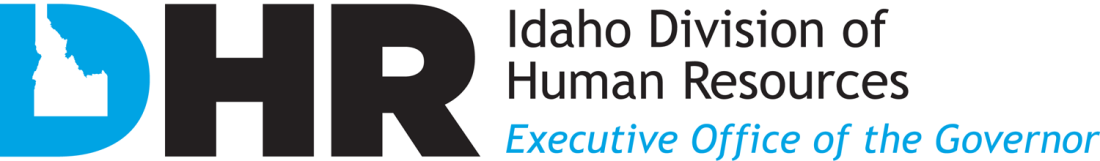 Q&A:HR Modernization
Q: Will recruitment, compensation, FMLA, ADA, ER issues, and training be handled by the field HR Group?
A: 

Q: Will there be a Diversity, Equity, and Inclusion unit/section? If so, where will it fall under the proposed HR operating model?
A:

Q: Has a decision been made with respect to the processing of timesheets in I-Time… will that be an HR function or a Finance function in the agencies? The concern is that some confidential HR info is conveyed via timesheet inputs.
A:
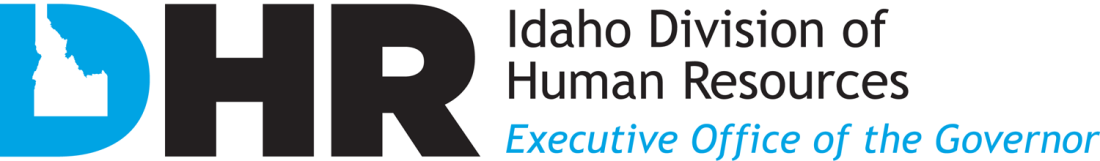 7
Q&A:HR Modernization
Q: Will the training group in the operating model continue to provide the training DHR does now to all agencies and just add the training of HR employees?
A:
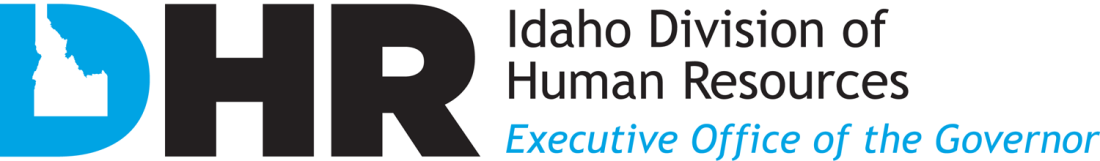 8
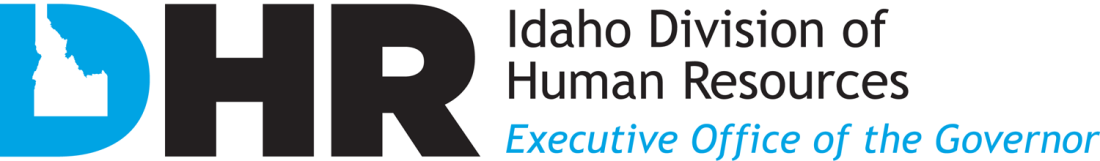 Agency HR Needs Survey
Purpose: Obtain information from agency employees, HR and leadership regarding their HR needs (i.e., recruitment, compensation, benefits, etc.) to assist us in determining resources.
This information will be used to:
Inform the HR Operating Model and ensure we have mapped out what the needs are;
Assess current levels of service; and,
Ensure appropriate resources are dedicated to meet agency needs.
Next steps: We have a draft survey that we are reviewing and will schedule time to review the survey prior to sending it out.
9
Next Steps:HR Modernization
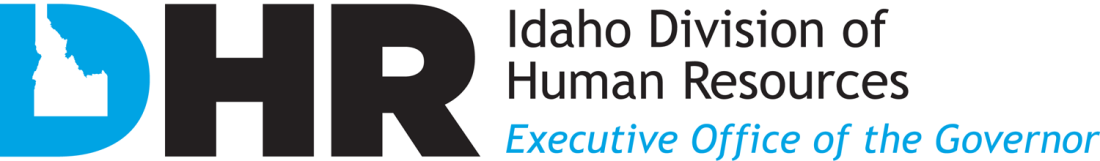 Deploy Survey
Develop Reporting Structure/Organization Charts
Develop budgetary impacts
Ongoing meetings and communications
10
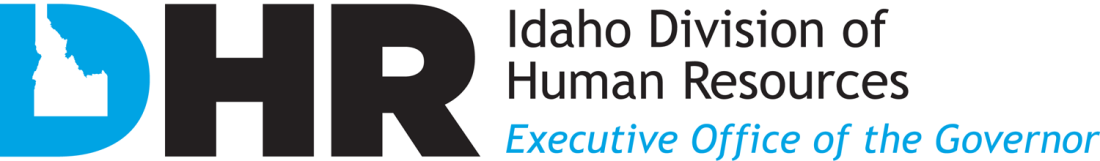 Questions and Discussion
11